On Beyond ObjectsProgramming in the 21th centuryCOMP 590-059 Fall 2023
David Stotts
Computer Science Dept
UNC Chapel Hill
Abstract Data Types
(ADTs)
Abstract Data Types (ADT)
This segment will cover how to define the 
  Behavior
of a data structure without being bogged down in the details of an
  Implementation
of the operations
ADT is a definition
one ADT definition 
like Point
will be correct for 
many implementations 
like CartesianPoint, PolarPoint, etc.
Define the behavior once, then
it guides implementation 
provides an oracle for deciding correctness of code ( by testing, or maybe “proving” )
Abstraction
An abstraction  is a “model” … a simplification of something complex
We take out some detail to show the basics of something in simple form
Details we remove are irrelevant to the aspects we wish to emphasize or explain in the model
Model of UNC
enroll
Do 4 or 5 times
Pay tuition
Take fall classes
Take spring classes
Get 1.7 mil emails from Alumni Assoc
graduate
Model of the Solar System
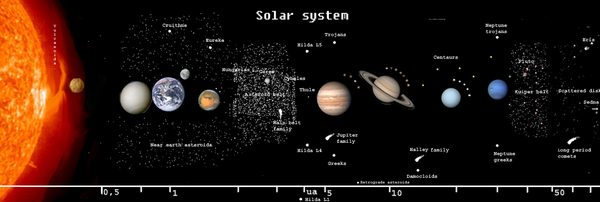 What can we study here?
What can we not study?
Model of the Solar System
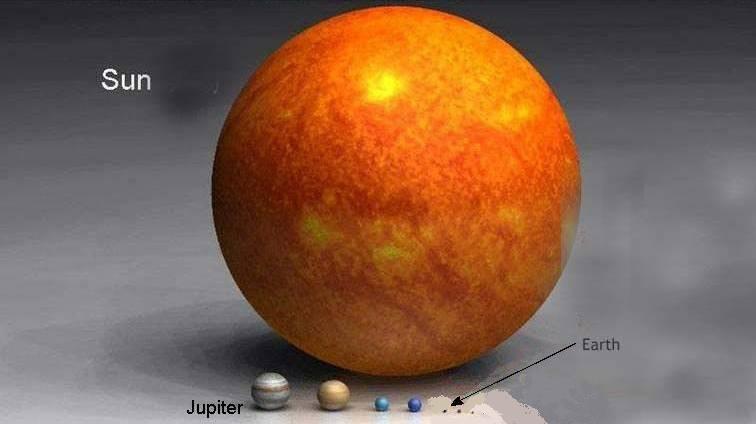 Model of the Solar System
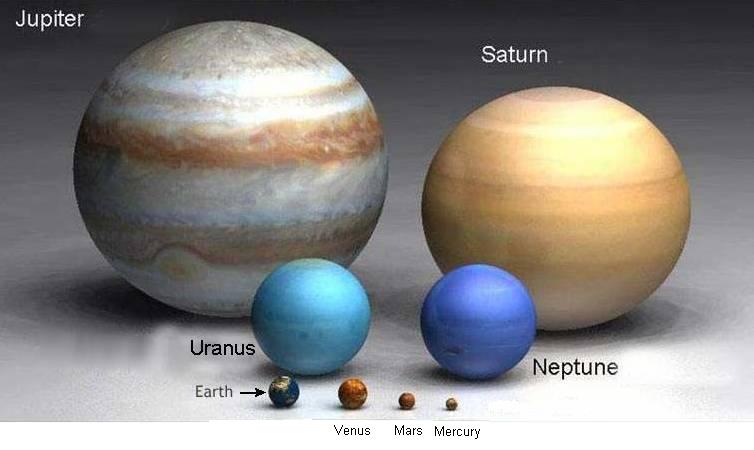 Von Nuemann Model of a Computer
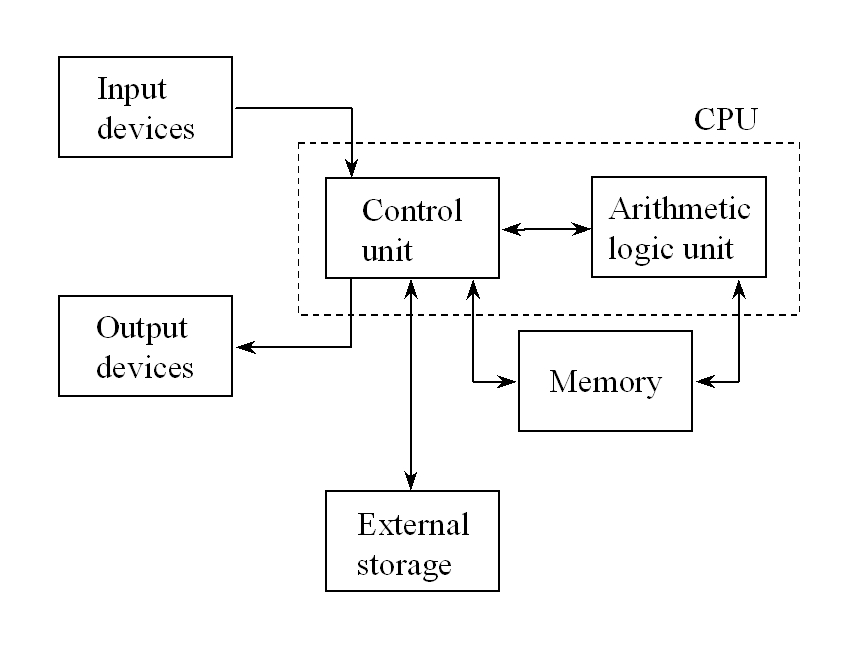 Network,
cloud
USB
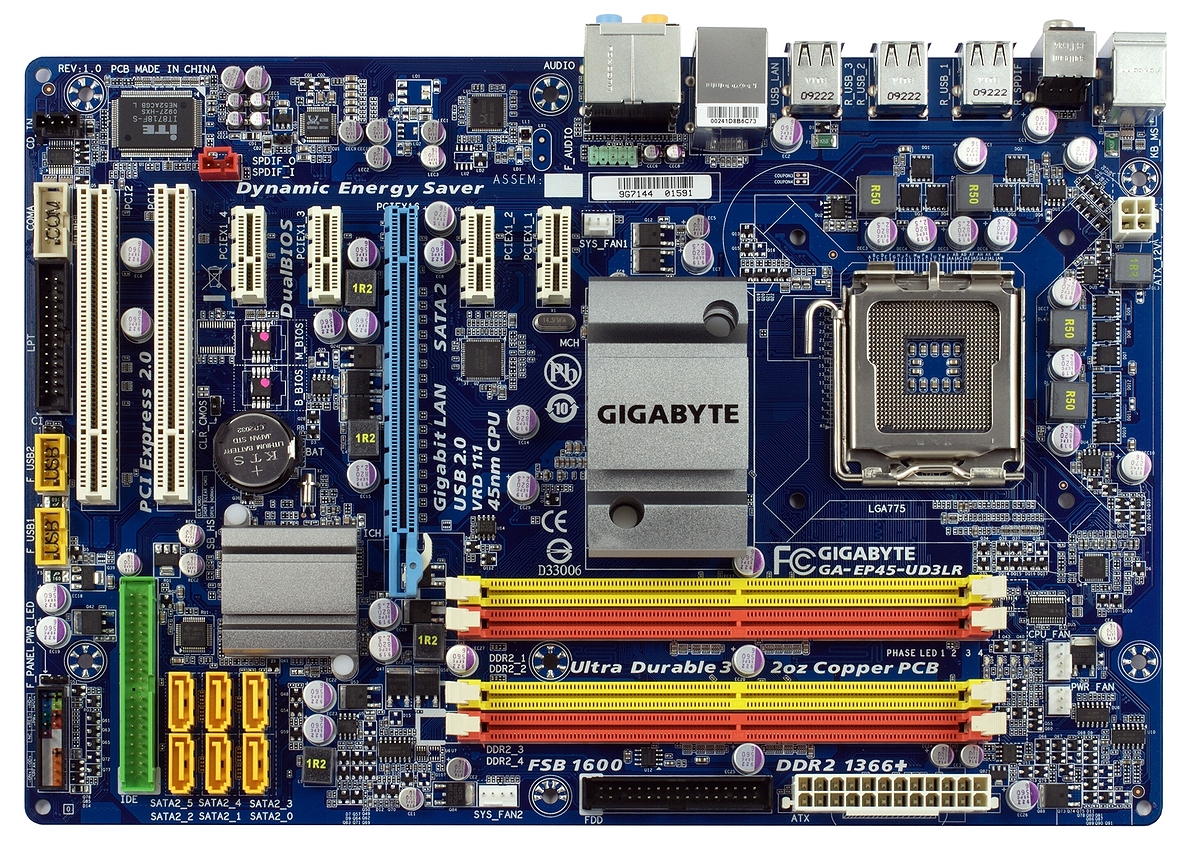 Disk drives, DVD
CPU
regs
cache
Main memory
RAM
How can Data be Abstract?
We want a model … ADT is a model
Left out: 
details related to implementation in any   particular programming language 
Left in: 
changes made to state of the data (the values and their relationships, their organization) when various operations are performed
Class experiment
Lets examine a line, at some service place like the DMV
We want the service to be First come, First served
How can we do this?
What is the behavior?
What is the implementation?
                                            Volunteers?
How can Data be Abstract?
We think of a data structure as being more that just data
We think of it as data values together with behavior… operations that manipulate the data values
So for every operation we want to define a function that will transform its arguments into its return values
How can Data be Abstract?
We said an ADT is collection of data values, and the operations that manipulate those values (this is an algebra in formal terms )
Think integer algebra… a collection of data values (integers) and operations on integers ( +, -, /, *, =, < )
It is also a Type in Java terms… an ADT is a Type… any Class can be thought of as a Type.
This is why we often say “x is of type Point” when we have “Point x = new Point(); “ in the code
We define syntax, and semantics (behavior)
We define interface, and implementation (informally)
We define signature, and axioms (formally)
So… what is the Behavior?
We can use an informal  behavior definition
Write in English what each operation is supposed to do
Try to describe what transformation should happen to the state of the data
Include any exceptions or error conditions and what state the data is left in when such conditions occur
Be as unambiguous as possible

This is what we do in your assignments
We give you an Interface (or 2 or 3) for syntax
We give you an English description of the semantic (behavior) we need for each operation in the ADT to exhibit
Then you write code (implementation) that matches the abstraction
You test to decide if the code matches the informal behavior definition
Let’s define a Stack ADT
public interface Stack {
    void push (int elt) ;
    void pop ();   // or maybe int pop();
    int top();
    int size();
    // Stack Stack();  // don’t forget the constructor
                               // we don’t write this in a Java
                               // interface but it is there
}
Stack
LIFO: last in first out
new() 
push(73)
push(8)
push(-61)
push(12)
top
12
-61
8
size is 4
73
Stack
pop( )
12
top
-61
top
-61
8
8
size is 3
73
73
So… what is the Behavior?
Consider push, pop, top, size (and new)
We might say (in a lot of words) things like
When we get a new stack it is empty (meaning size is 0)
When we push something on the stack the size goes up 1
The elements in the stack before the push are all there after, and in the same order
Top tells us what element in the most recent one pushed 
Top does not change the size of the stack
When we pop something off, size goes down 1 ( … really?? )

Pop on an empty stack does… ???
Top on an empty stack does … ???

The element that was pushed onto the stack is at the top (meaning top returns that element after the push) ( redundant?? ) 
Pop removes the top element and leaves the rest of the stack unaltered
more… what is the Behavior?
In Java, 
one behavior  is the Implementation code
But code… is code dependent ( !!! )
Say we implement the interface two different ways ( like we did in CartesianPoint and PolarPoint ) 
How can we be sure they both behave like a Point ? 
Or they behave like each other (at some level)? 
Here, let’s say we have a LinkedStack and an ArrayStack
How can we be sure they both behave like a Stack ?  
We need a common, single, abstract behavior definition
abstract meaning not code, and not making reference to any code structures that might appear in implementations
Another Approach
We can use a formal  behavior definition
Define in a mathematical notation what each operation is supposed to do
The formal notation is a form of implementation in “math” code

Guttag (1978) used algebraic axioms
Axiom is a statement of equality between 2 forms or versions of a data structure
Uses a functional notation (not an OO notation like Java method calls)
So there is a slight mismatch between OO thinking and Functional thinking…
Functional Notation
Using functional notation to define ADT ops …
We think of ADTs as a model for objects in programs
Object has persistent state and a method call alters that state
Function takes input and produces output, like a black box… no state remains
An ADT op will take in an ADT element (like an abstract stack) and return a (possibly altered) ADT element (or some other data like Boolean )
So don’t get tripped on notation… consider the concepts being abstracted and defined
Using a Stack Object
var stk = New STACK( );
print( stk.size( ) );
stk.push(73);
stk.push(8);
stk.push(-61);
stk.push(12);
print(stk.size( ) );
stk.pop( );
print( stk.size( ) );
print( stk.top( ) );
Functional view
stk = new ( );
print ( size ( stk ) );
stk = push(stk,73);
stk = push(stk,8);
stk = push(stk,-61);
stk = push(stk,12);
print(size(stk));
stk = pop(stk);
print(size(stk));
print(top(stk));
Guttag’s Method
First develop the functional signature 
list of all operations, the types of the arguments to them, and the types of the results
Next provide an axiomatic specification of the behavior of each operation (method)
Today we will use a math notion to get used to the idea of specifying ADTs
Later we will use the ML programming language (and get executable specifications)
Example: STACK of Int
Signature
new:               STACK
push: STACK x Int  STACK
pop:  STACK        STACK
top:  STACK        Int
size: STACK        Nat  (natural number)
empty: STACK       boolean
This is like Interface in Java
Example: STACK of Int
Axioms for Behavior
Idea is to write an equation (axiom) giving two equivalent forms of the data structure
   pop ( push ( new(), -3 ) )      =        new( )
                LHS                         same as      RHS
  pop(push(push(new(), 7) ,4) )    =    push(new(),7)
Similar to axioms in integer algebra
       2 + 2 + 3    =   2 + 5
Example: STACK of Int
Axioms for STACK Behavior
Ex: size( new() ) = 0
Ex: size( push( new(), 6 ) ) = 1
Ex: top ( push ( push ( new(), 3 ), -8 ) ) = -8
Ex: pop ( push ( new(), -3 ) ) = new()
Ex: top(pop(push(push(new(),2),7))) = 2
More?
Will this end?
How can we capture all possible behavior?
Back to STACK of Int
How can we create this element of type STACK ?
push( push( new,8 ), 5)
push( push( pop ( push(new,12) ), 8), 5)
pop( push( push( push( new, 8), 5), 9) )
push( push( pop( push( pop( new ), 8), 8), 8), 5)
push( pop( pop( push( push( push( new, 8), 5), -10) ) ), 5)
unlimited ways…
top
Which is the “easiest way” to construct it? 
   -- the first one… no pop use
Can any ST in STACK be built with no “pop” use?
   -- yes… sequence of push on a new
5
8
push and new are “canonical” operations
Back to STACK of Int
A canonical operation is one that is needed if your goal is to generate ALL possible stack values by calling successive operations
A non-canonical op is one that is not needed… in other words, all uses of it can be replaced by some use of others (canonicals).
Ex:   push ( pop ( push ( new(), 6) ), 3)
   is the same as
          push ( new(), 3 )
     the pop operation is not needed to create the 
        stack with a single element, the “3”
Back to Guttag
Follow this procedure to generate set of axioms that are finite and complete
Find canonical operations
Make all LHS for axioms by applying each non-canonical op to a canonical op (cross product)
Use your brain and create an equivalent RHS for each LHS
STACK (cont.)
STACK ops: new, push, pop, top, size
Canonicals: new, push
Note that all ops that return something other than STACK are non-canonical (top, size)
Canonicals are ops that construct  values, and even so only the necessary ones 
pop constructs… it returns a STACK
But we showed it can be successfully avoided with judicious use of new and push
STACK (cont.)
LHS of axioms (non-canon applied to canon)
size( new( ) )          = ?
size( push( S, i ) )   = ?
pop( new( ) )          = ?
pop( push( S, i ) )   = ? 
top( new( ) )           = ?
top( push( S, i ) )    = ?
STACK (cont.)
LHS of axioms (non-canon applied to canon)
size( new( ) ) = 
                                     
size( push( S, i ) ) = 

pop( new( ) ) = 
                                     
pop( push( S, i ) ) =  
                                     
top( new( ) ) = 

top( push( S, i ) ) =
0
size( S ) + 1
new( )
S
err
i
Notes
How do the axioms specify behavior like “when we pop a STACK the size goes down by one” ?
Think of STACK values as sequences of ops
   push( pop( push( push(new( ),6), 3 ) ), 4 )
Think of axioms as rules for rewriting these sequences into simpler form
   pop( push(S,i) ) = S    
lets us rewrite by pattern matching parts of the sequence with variables in the axiom
Notes
Lets us rewrite by pattern matching parts of the sequence with variables in the axiom
STACK: push( pop( push( push(new(),6), 3 ) ), 4 )
AXIOM:           pop( push( S,                    i )        ) = S    
In the STACK value this part is S from the AXIOM
       S  matches  push(new(),6)
Axiom rewrites the STACK as
       push( push( new(), 6) , 4 )        size is 2        
3 pushes in STACK value, but size is 2 when done
Notes
Why non-canonical applied to canonical?
Canonical op constructs (or extends) a STACK
Non-canonical op then measures it… tells us something about its state
“We just built a STACK by using push on some previous STACK.. what happens to the size?  what item is now on top? “  etc.
QUEUE
FIFO:  first in, first out
 new( ) 
   enq(4)
     enq(-31)
       enq(15)
tail
size is 3
front
15
4
31
QUEUE
front
tail
31
15
4
deq ( )
tail
front
31
15
size is 2
Example: QUEUE of Int
Signature
new:              QUEUE
enq: QUEUE x Int  QUEUE
deq: QUEUE        QUEUE
front: QUEUE      Int
size: QUEUE       Nat  (natural number)
Canonical ops
Note: we never ask “what is on the back of the Queue?”

    This is not an operation in the abstract behavior 
            (it is something an implementation can reveal)
QUEUE (cont.)
LHS of axioms (non-canon applied to canon)
size( new( ) )        = ?
size( enq( Q, i ) )  = ?
deq( new( ) )         = ?
deq( enq( Q, i ) )   = ? 
front( new( ) )        = ?
front( enq( Q, i ) )  = ?
QUEUE (cont.)
LHS of axioms (non-canon applied to canon)
size( new( ) ) = 0
size( enq( Q, i ) ) = size(Q) + 1
front( new( ) ) = err
front( enq( Q, i ) ) = ite( Q=new( ), i, front(Q) )
deq( new( ) ) = new()
deq( enq( Q, i ) ) = 
              ite( Q=new( ), Q, enq( deq(Q), i) )
Functional vs. Java
The signatures have been expressed in functional notation (since axiomatic definitions are functional)
Functional signatures help when “implementing” ADT behavior is a functional language like ML (or LISP)
Java is not functional, so signature will look a little different
STACK of Int Signature (Java)
new:       STACK
push: Int  void
pop:       void
top:       Int
size:      Nat  (natural number)
OR… maybe something like this
new:       STACK
push: Int  Boolean
pop:       Boolean  (or maybe Int)
top:       Int
size:      Nat
QUEUE of Int Signature (Java)
new:       QUEUE
enq: Int   void
deq:       void
front:     Int
size:      Nat  (natural number)
OR… maybe something like this
new:       QUEUE
enq: Int   Boolean
deq:       Boolean  (or maybe Int)
front:     Int
size:      Nat  (natural number)
Compare Signatures…
Its all syntax… no meaning (behavior)… so let’s just name the ops generically
STACK
new:       STACK
add: Int   Boolean
remove:    Boolean  (or maybe Int)
next:      Int
size:      Nat (natural number)
QUEUE
new:       QUEUE
add: Int   Boolean
remove:    Boolean  (or maybe Int)
next:      Int
size:      Nat (natural number)
These are mostly the same syntactically

They differ in the return type of the constructor
But Stack and Queue are different ADTs

So where is the difference?  

It must be in the behaviors
In the implementations
Stack and Queue have different behaviors
Stack: LIFO
Queue: FIFO
“Executable” Axioms
Let’s examine how to write these ADT specs using the functional programming language ML
with ML we can then “execute” the specs and see if the behavior is what we envision
You can download and install ML on your computer
or, online ML interpreters:
https://www.tutorialspoint.com/execute_smlnj_online.php
https://sosml.org/
Consider this Stack ADT
new:               STACK
push: STACK x Int  STACK
pop:  STACK        STACK
top:  STACK        Int
size: STACK        Nat
empty: STACK       boolean
2 canonical ops
4 non-canonical ops
4 x 2 makes 8 axioms
size( new( ) ) =  0
size( push( S, i ) ) = size(S) + 1 
pop( new( ) ) = new()
pop( push( S, i ) ) = S  
top( new( ) ) = error
top( push( S, i ) ) = i
empty( new( ) ) = true
empty( push( S, i ) ) = false
Axioms

The Meaning of the ops
The Behavior
Express the ADT in ML
ML code for the Stack of Int ADT
We write data constructor definitions for each canonical op
  datatype STI = New | push of STI * int ;
We write one partial function for each axiom
  fun pop (New) = New  
    | pop (push(S,i)) = S ;

Implements axioms
           pop( new( ) ) = new( ) 
           pop( push( S, i ) ) = S
Express the ADT in ML
We write one partial function for each axiom
  fun size (New) = 0  
    | size (push(S,i)) = size(S)+1;
  exception topEmptyStack;
  fun top (New) = raise topEmptyStack   
    | top (push(S,i)) = i ; 

Implements axioms

          size( new( ) ) =  0
          size( push( S, i ) ) = size(S) + 1 
          top( new( ) ) = error
          top( push( S, i ) ) = I
Express the ADT in ML
That’s it… run the ML interpreter on the code
Try the semantics… 
Make some stacks and see how the ops perform
Test your “implementation”, 
which tests the behavior specified in the axioms
This works because Guttag Axioms are functional
  and ML is a functional programming language
Demo the ML Interpreter
Online ML interpreters:
https://www.tutorialspoint.com/execute_smlnj_online.php
https://sosml.org/
END